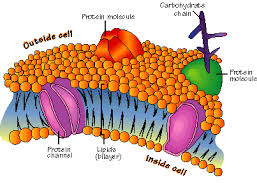 Chapter 2 Notes
Chemistry of Life
Enzymes
Carbon
Carbon is in 99% of all organic (inside living systems) molecules
Carbon is unique because
Makes 4 bonds
Bonds with different elements
Bonds with itself to make rings, chains, etc…
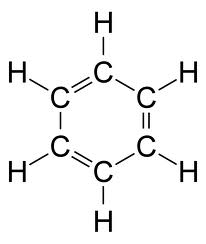 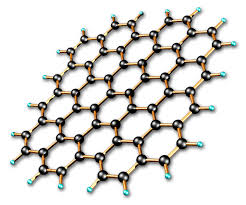 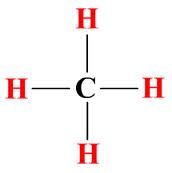 Macromolecules
Biological macromolecules are polymers that support life
Polymers are large molecules made up of small sub units.
Analogy:  Puzzle is made up of many puzzle pieces
4 Organic macromolecules make up life
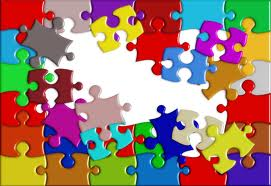 Carbohydrates
Ratio of C:H:O 1:2:1
Function:  main energy source + cell marker
Polymer = Starch, glycogen
Monomer = monosaccharide (glucose)
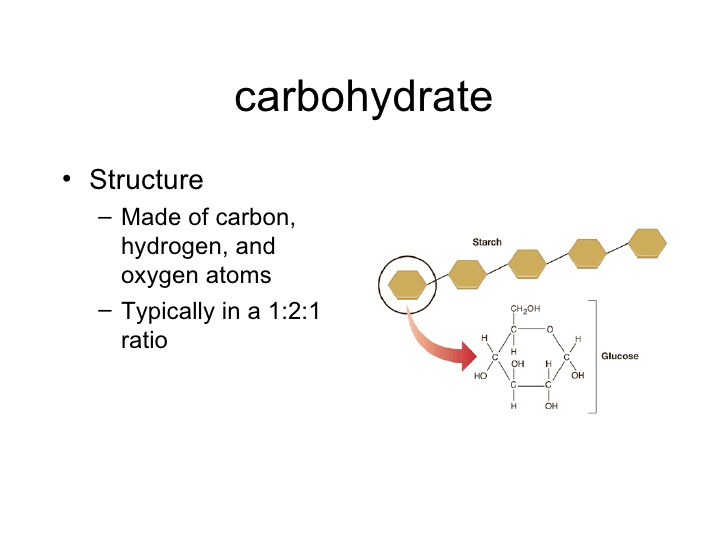 Lipid
C, H, and O
Not soluble in water
Stores energy, act as steroids and make up biological membranes
Polymer = Lipid
Monomer = glycerol + fatty acid
Come in saturated (single bonds) and unsaturated (double bonds)
Nucleic Acids
C, H, O, N, P
Store and transmit genetic information
Example is DNA and RNA
Polymer:  nucleic Acid (DNA, RNA)
Monomer:  nucleotide
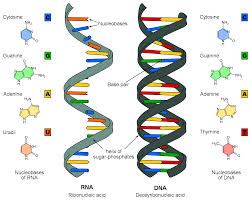 Proteins
N, C, H, O
Enzymes (Speed up reactions), Cellular channels, hormones
Polymer:  Protein
Monomer:  Amino Acid
20 types of amino acids (all with different shape or charge)
Change a protein by changing the number and sequence of the amino acids
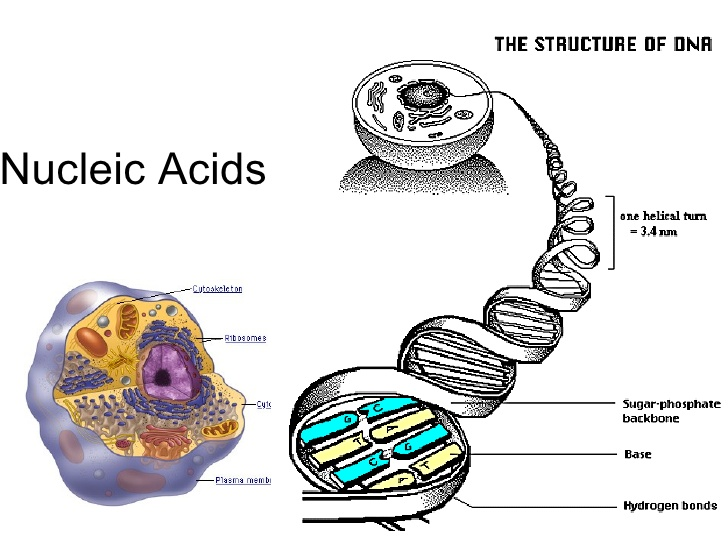 Enzymes
Proteins
Job:  speed up chemical reactions by lowering the activation energy
Specific to the molecule(substrate) they work on
Each type of enzyme can only work on one type of molecule
What Are Enzymes?
Most enzymes are Proteins 
Act as Catalyst to  speed up a reaction 
Not permanently changed in the process
10
Enzymes
Are specific  for what they will catalyze
Are Reusable
End in –ase
	-Sucrase
	-Lactase
	-Maltase
11
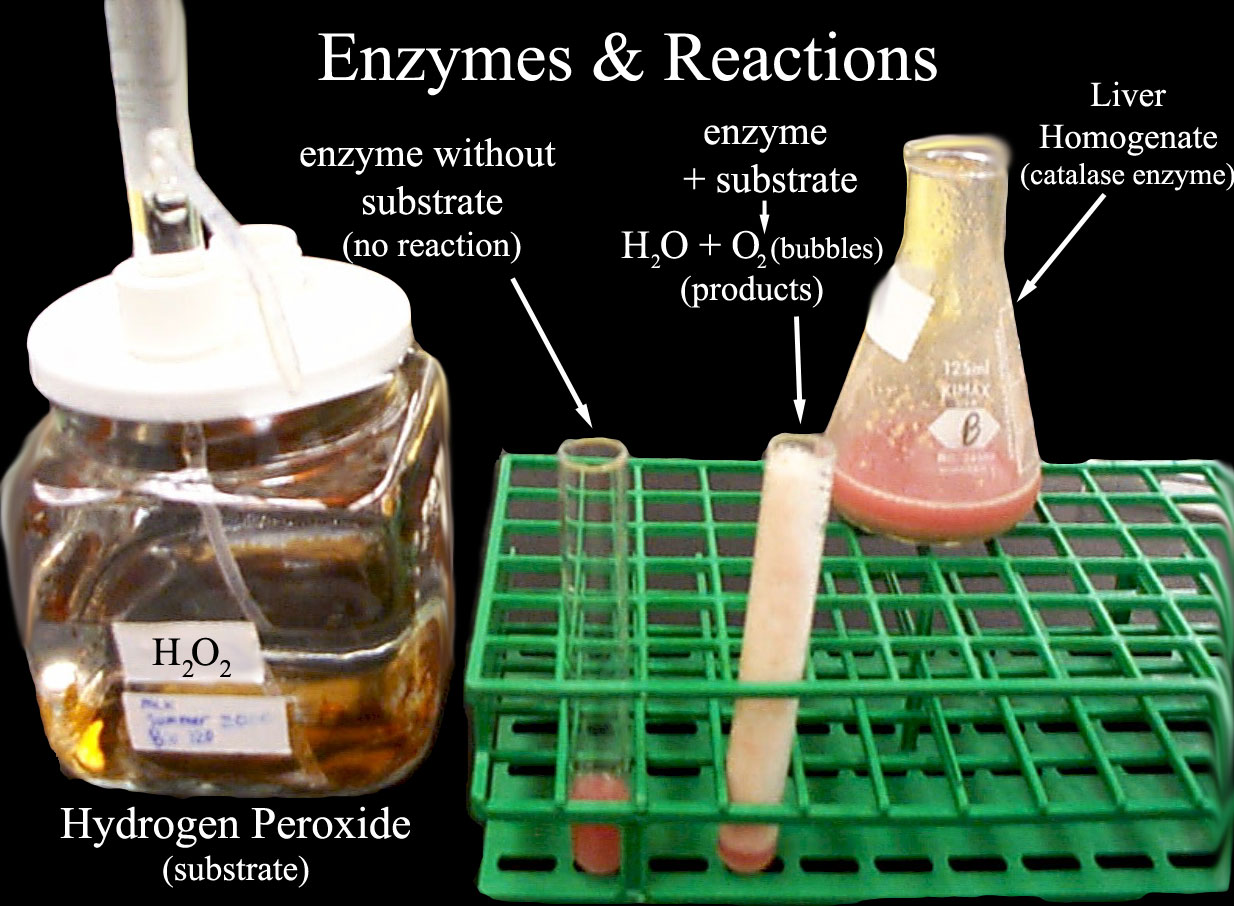 12
Enzyme-Substrate Complex
Enzyme
The substance (reactant) an enzyme acts on is the substrate
Joins
Substrate
13
Enzyme
Active Site
A restricted region of an enzyme molecule which binds to the substrate.
Substrate
Active Site
14
What Affects Enzyme Activity?
Three factors:
	1.	Environmental Conditions

	2.	Cofactors and Coenzymes

	3.	Enzyme Inhibitors
15
1. Environmental Conditions
1. Extreme Temperature are the most dangerous
	- high temps may denature (unfold) the enzyme.

	2.	pH (most like 6 - 8 pH near neutral)
	3.	Ionic concentration (salt ions)
16
How do enzymes Work?
Enzymes work by weakening bonds which lowers activation energy
17
Without Enzyme
With Enzyme
Free
Energy
Free energy of activation
Reactants
Products
Progress of the reaction
Enzymes
18